Управление на постояннотокови електродвигатели
Вградени системи
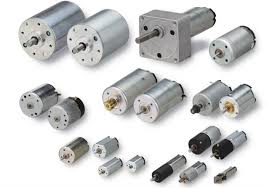 Вграденисистеми
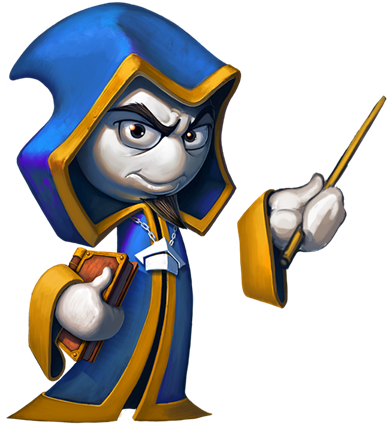 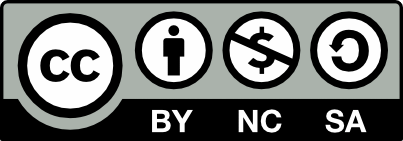 Учителски екип
Обучение за ИТ кариера
https://it-kariera.mon.bg/e-learning
Съдържание
Постояннотокови електродвигатели
Управление с транзистор
Мостова схема
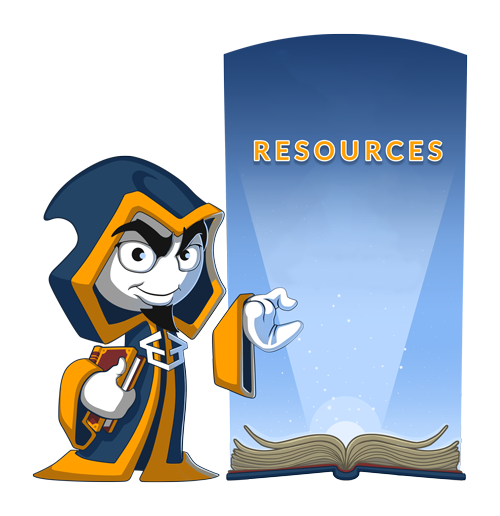 2
Постояннотоков електродвигател
Електродвигател, който работи с постоянен ток.
DC motor
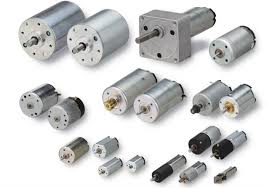 3
Устройство на постояннотоков електродвигател
4
Принцип на работа
Видео
5
Основни параметри
Електрическа мощност: W, kW;
Захранващо напрежение: V;
Номинален ток: A;
Номинални обороти: rpm;
Въртящ момент: Nm;
Размери на електродвигателя;
Размер на изходящия вал;
6
Управление с транзистори
Поради по-голямата консумаця, електромоторите не могат да бъдат свързани директно към изходите на микроконтролерите
Един от начините да бъдеизпълнено е чрез транзистори
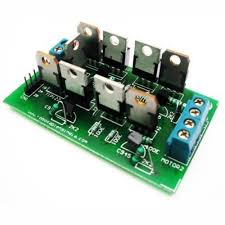 7
Транзистори
Полупроводников електронен елемент, при който може с малък ток/напрежение да се управлява по-голям ток.
В зависимост от управляващата величина има два вида транзистори:
    - биполярни (управляват се по ток) – NPN и PNP;
    - полеви (управляват се по напрежение).
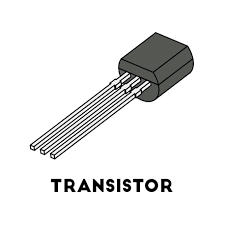 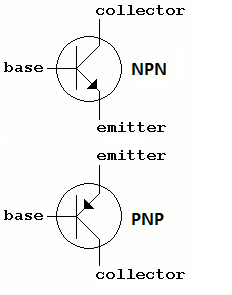 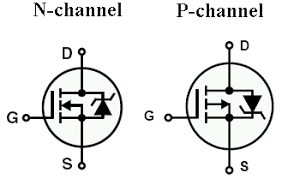 8
Принцип на работа
Транзистора може да се разглежда като електронно управляем ключ. Когато на единия от изводите (база/гейт) се подаде ток/напрежение се затваря веригата между другите два извода (колектор-емитер/ дрейн-сорс). И обратното – когато не се подава ток/напрежение, тази верига е отворена.
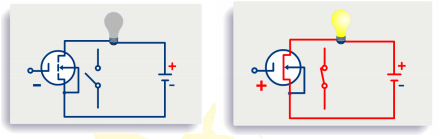 9
Схема на упавление с биполярен транзистор
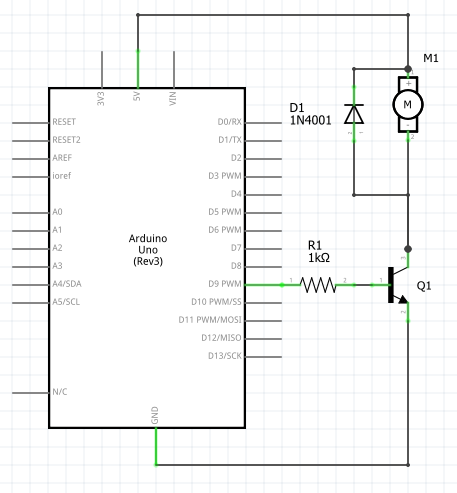 Когато на цифровия пин се подаде логическа „1“, електромоторът започва да се върти, а когато се подаде логическа „0“ спира.
10
Схема на упавление с MOSFET транзистор
11
Мостова схема
С разгледаните до този момент схеми е невъзможно двупосочното управление на електродвигателите, защото е невъзможно софтуерно да се променя посоката на тока през електродвигателя.
За тази цел се реализира т. нар. H-мост.
В реалните схеми тези ключове са транзистори.
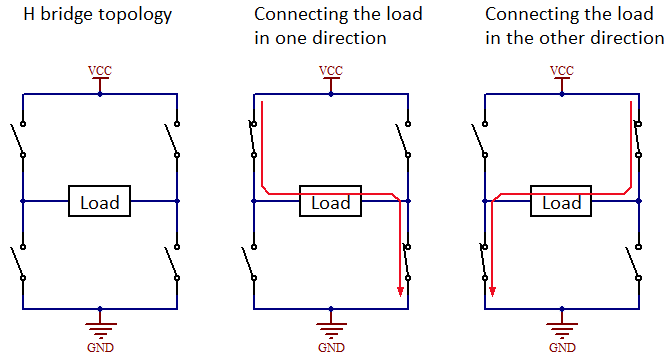 12
Интегрална схема на H-мост – L293D
Използва се за управление на два постояннотокови електромотора.
Datasheet
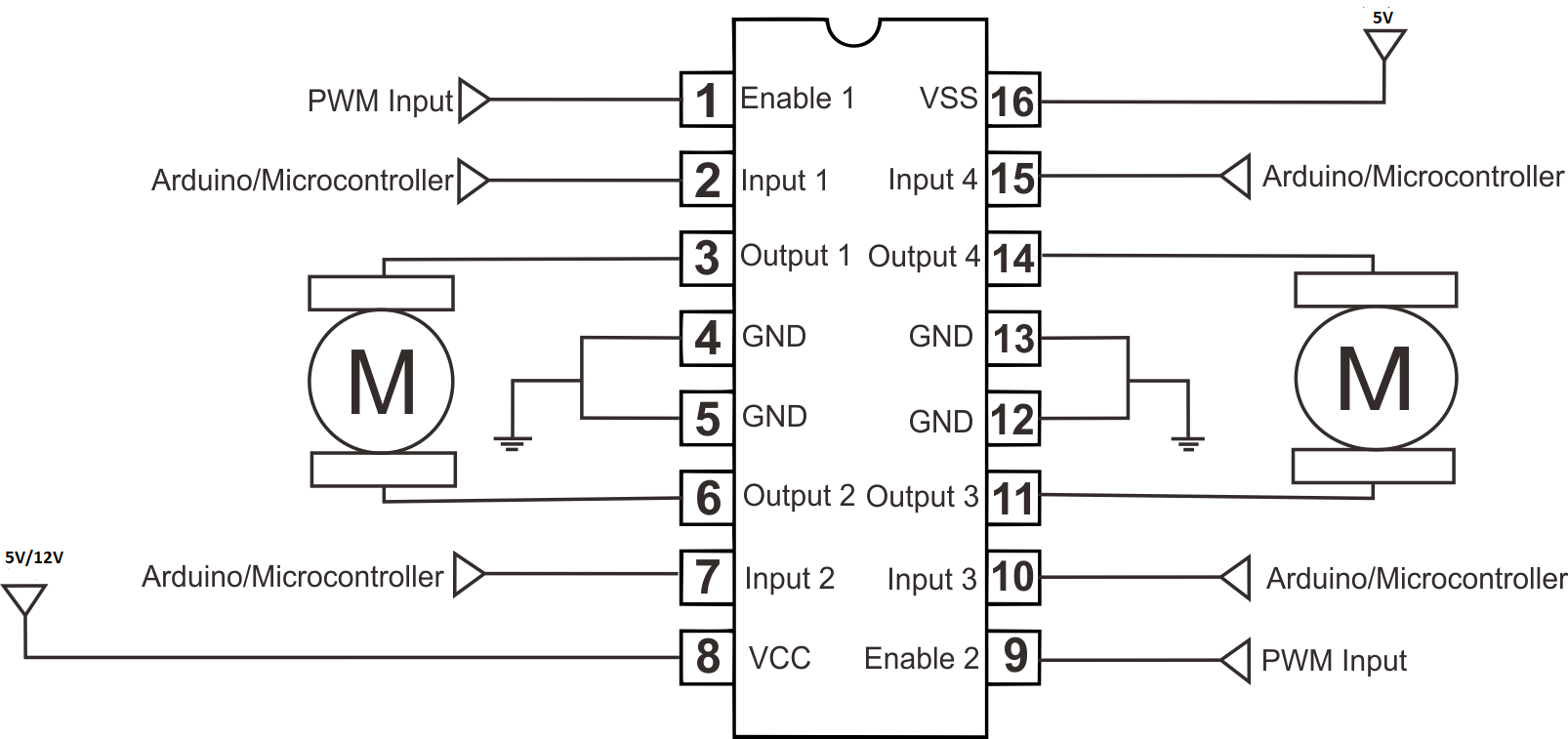 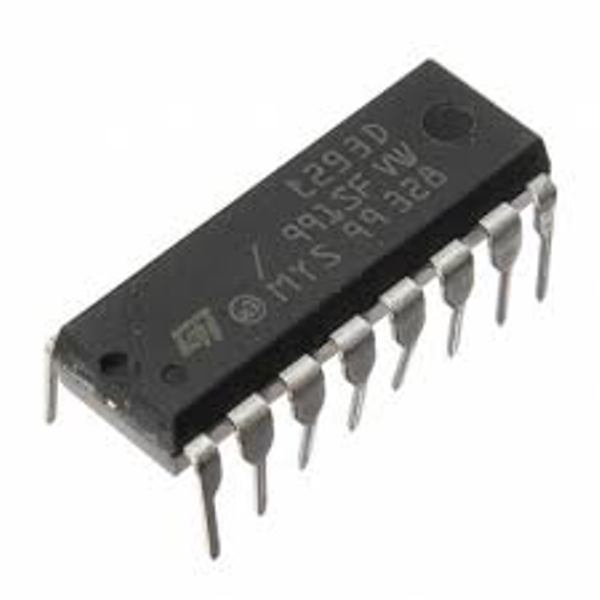 13
Схема на свързване на Ардуино и L293D
14
Схема на свързване на Ардуино и L298N
15
Вградени системи
https://it-kariera.mon.bg/e-learning/
Министерство на образованието и науката (МОН)
Настоящият курс (презентации, примери, задачи, упражнения и др.) е разработен за нуждите на Национална програма "Обучение за ИТ кариера" на МОН за подготовка по професия "Приложен програмист"



Курсът се разпространява под свободен лиценз CC-BY-NC-SA
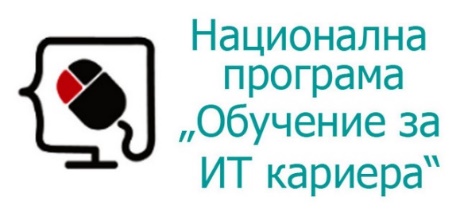 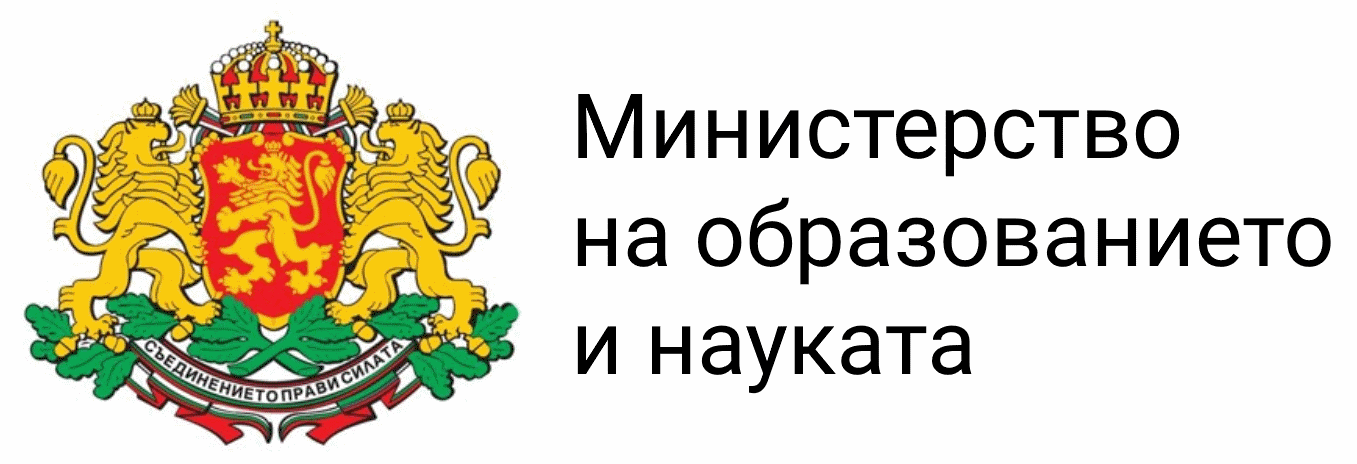 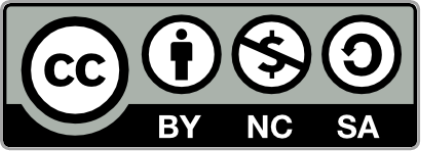 17